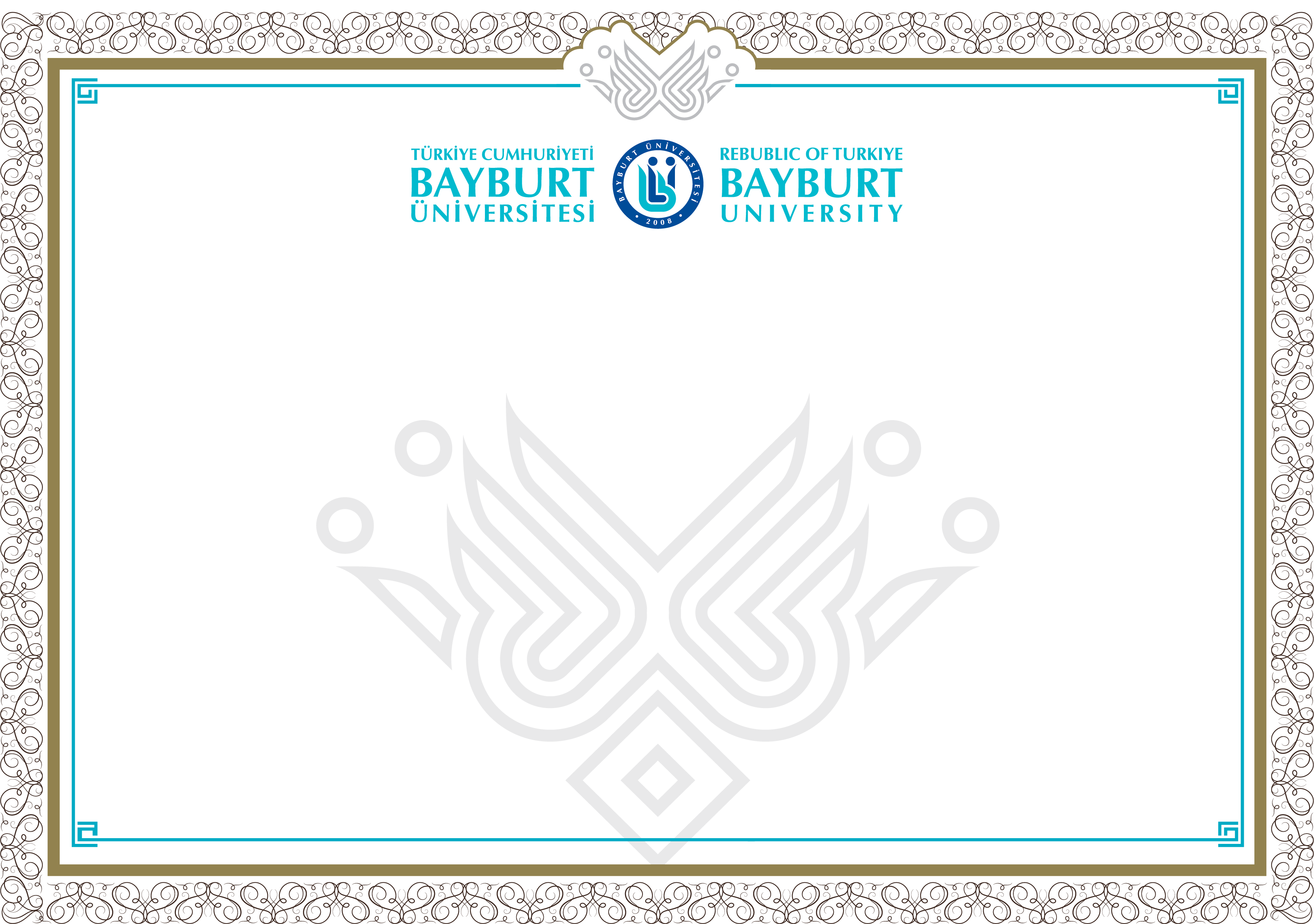 ………….. FAKÜLTESİ/YÜKSEKOKULU
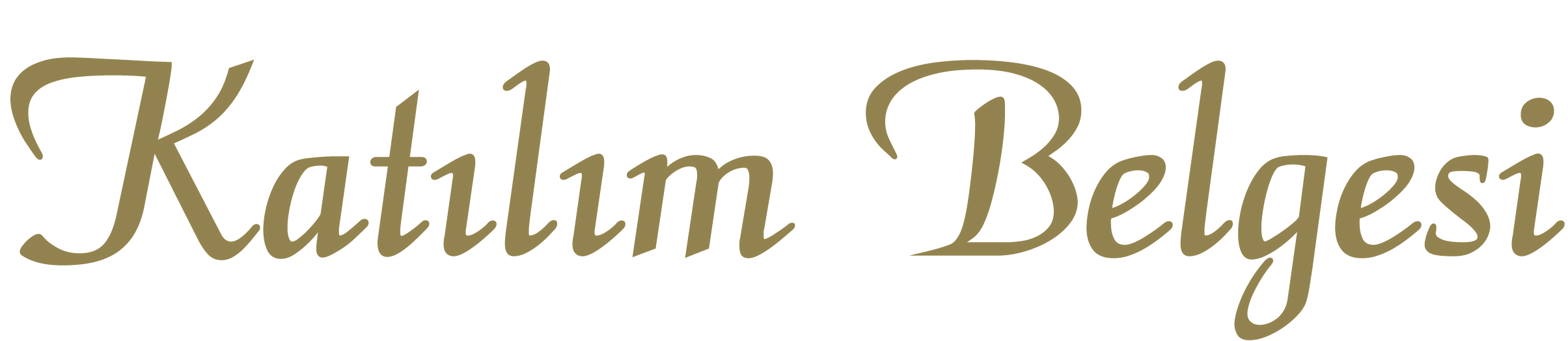 Sayın:
…..…….. tarafından düzenlenen
‘……….…………….’ isimli panele/konferansa katılımınızdan dolayı
teşekkür ederiz.
………………..
Dekan/Müdür